Je mange bien
Par: Madame Cyr
Oral structures
Quel fruit aimes-tu manger?
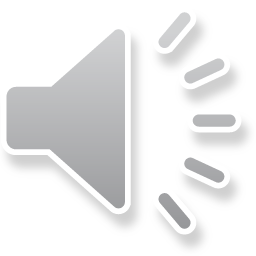 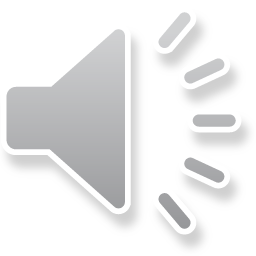 Quel légume aimes-tu manger?
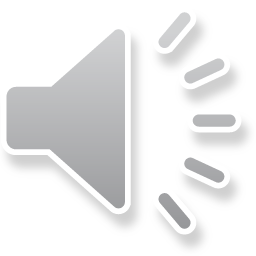 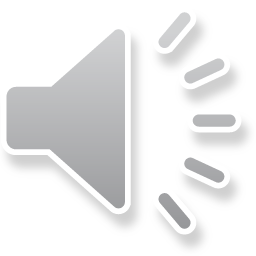 Quelle viande aimes-tu manger?
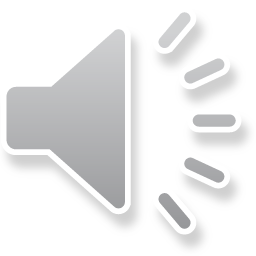 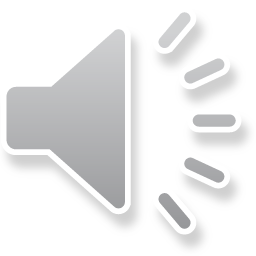 Quel produit laitier aimes-tu manger?
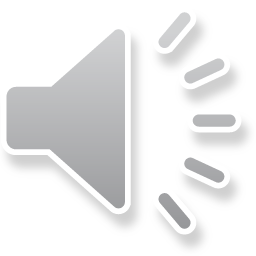 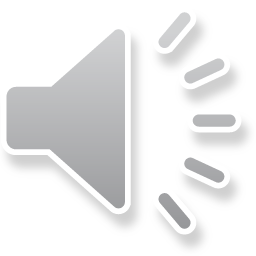 Quel produit céréalier aimes-tu manger?
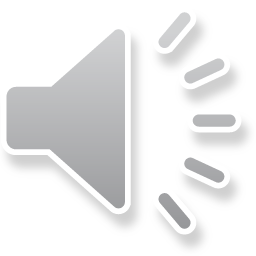 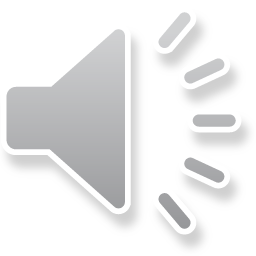